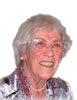 Nancy RoperAKTIVITY  DENNÍHO  ŽIVOTA
Humanistická filozofie
Poznatky z fyziologie, psychologie
Práce A. Maslowa o lidských potřebách
Teorie Henderson o základní oše. péči
Asumpce
nejlepší způsob jak porozumět lidem, je porozumět činnostem (aktivitám), které vykonávají;

Každý jedinec:
je zapojený do životních aktivit prostřednictvím svého životního napětí, a to ovlivňuje jeho schopnost nezávislosti;

se během svého života od početí do smrti dynamicky pohybuje vpřed od úplné závislosti                  k úplné nezávislosti, přičemž nepřetržitost závislosti či nezávislosti ovlivňují různé faktory (věk, zdravotní stav, životní prostředí, okolnosti)
Hlavní jednotky:
Osoba
Celistvá bytost, která od početí do smrti uskutečňuje různé aktivity s cílem dosáhnout a udržet samostatnost a maximální nezávislost v každé životní aktivitě
Prostředí
Fyzikální
Sociální 
Psychické 
Ekonomické 
Politické 
Kulturní
souvisí se 
základními životními aktivitami 
a 
zdravím
Zdraví – autorka nedefinovala
Ošetřovatelství
Vnímá jedince jako celistvé bytosti.
Vychází z pozorovatelných a měřitelných projevů, ne z intuice a náhody.

Cílem je získat, zachovat V navrátit maximálně možnou úroveň nezávislosti jedince v životních aktivitách a zároveň zabezpečovat posilující postupy na podporu uzdravení a nezávislosti.

Závislí jedinec v některé aktivitě – sestra P/K asistuje V aktivitu vykonává sama, povzbuzuje P/K 
a doporučuje mu nejvhodnější postupy (jak si zachovat samostatnost a nezávislost, jak předcházet zhoršení stavu) 

Činnost sester: nezávislá 
                         závislá
                         částečně závislá
Faktory ovlivňující potřeby a požadavky oše. péče:
Fyzické: věk, imobilita, úraz, nemoc
Psychické: city, motivace, neschopnost komunikace
Socio-kulturní: zvyky, normy, náboženství, migrace
Životní prostředí: ekonomické a politické
Životní události: vývojová stádia, kt. souvisí se změněnou ne/závislostí na oše. péči
Koncepce modelu
AKTIVITY  DENNÍHO  ŽIVOTA
(životní aktivity), jsou projevem 
lidských potřeb, kt. se projevují určitým typem chování

Ā aktivita má 3 aspekty: fyziologický/fyzický, 
                                       psychologický
                                       sociální

Udržování bezpečného prostředí
Komunikace
Dýchání
Jídlo a pití
Vylučování
Osobní hygiena a oblékání
Kontrola tělesné teploty
Pohyb
Práce a hry
Projevy sexuality
Spánek
Umírání
Osoba
Ošetřovatelství
Celistvý jedinec 
nezávislý 
v aktivitách denního života
Cíl:
max. možná nezávislost
Aktivity podpory a obnovy zdraví
Preventivní chování
(zaměřené na prevenci událostí a stavů, 
kt. narušují/poškozují zdraví 
▲Bepanten, otužování…)

Posilňující chování
(zabezpečování fyz.,psych. a soc. posílení a pohody 
▲střídaní obuvi, 
vhodné polohovací pomůcky, polohování …)

Hledající chování 
(vyhledávání info, zkušeností, odpovědí na otázky ▲na netu…)
Podpora aktivit související 
s obnovou 
a 
podporou zdraví